«Фестиваль педагогических идей по формированию и оценкефункциональной грамотности»
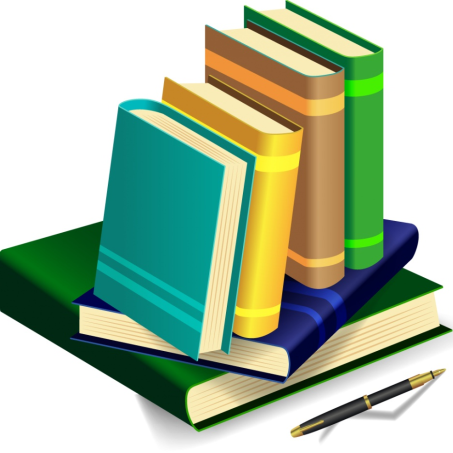 Эффективные приёмы работы по формированию естественнонаучной грамотности  и глобальных компетенций в начальной школе.
Подготовила: учитель Сивец Н.М.
Естестественнонаучная грамотность
Естественнонаучная грамотность отражает способность
человека применять естественнонаучные знания и умения в реальных жизненных ситуациях, а тем самым является действенным инструментом для человека, если он сталкивается с проблемами, относящимися к естественнонаучному знанию.

Естественнонаучная грамотность – это способность человека :
•использовать естественнонаучные знания,
•выявлять проблемы, 
•делать обоснованные выводы, необходимые для понимания окружающего мира и тех изменений, которые вносит в него деятельность человека, и для принятия соответствующих решений.
Классификация  уровней  естественнонаучной подготовки учащихся 1- 4 классов
Низкий уровень. Учащиеся могут продемонстрировать знание некоторых простых фактов, указать свойства веществ, способны интерпретировать рисунки  с обозначениями, дать краткий письменный ответ на вопрос, требующий знания фактической информации.
Средний уровень. Учащиеся могут выделить некоторую основную информацию, связанную с характеристиками живых организмов, демонстрируют способность интерпретировать рисунки и применять знания в практических ситуациях.
Высокий уровень. Учащиеся демонстрируют понимание при объяснении явлений, встречаемых ими в повседневной жизни, первоначальные знания и умения, связанные с проведением исследований, способны дать краткий ответ, иллюстрирующий способность объединить знания некоторых естественнонаучных понятий с информацией, полученной в повседневной жизни.
Продвинутый уровень. Учащиеся демонстрируют способность интерпретировать результаты исследований и формулировать выводы, а также начальные умения, связанные с оценочными суждениями и их аргументацией
Открытые задачи
1. Реки, впадающие в моря пресные. Почему же морская вода всегда остаётся солёной?
2. Кукушка не высиживает своих птенцов, а подбрасывает свои яйца в другие гнёзда. Почему?
3. Какую пользу могут получать растения от животных, которые их поедают?
4. Что хорошего и что плохого в резком сокращении работы промышленных предприятий?
5. Актуальной проблемой в современной школе стало искривление осанки учащихся, появление сколиоза, а значит нарушения деятельности внутренних органов. Предложите способы сохранения осанки учащихся.
Ситуационные задачи (Кейс-технология).
1. Название СЗ (привлекательное название).
2. Личностно-значимый познавательный вопрос.
3. Набор текстов, представленный в разнообразном виде (выдержки из газет, журналов, энциклопедий, других источников; таблицы, графики, статистические данные и т.д.).
4. Шесть заданий по работе с текстом СЗ (на ознакомление, понимание, применение, анализ, синтез, оценку).
5. Итоговый ответ на личностно-значимый вопрос СЗ.
Опыты и эксперименты
Интернет ресурсы
https://sozvezdiye-otlichnikov.ru/index.php/sto-nauchnykh-opytov-dlya-mladshikh-shkolnikov
https://www.klass39.ru/zanimatelnye-eksperimenty-dlya-detej-volshebstvo-ili-nauka/
Моделирование
Прочитайте текст. Заполните таблицу.
«Все дети любят воду. Малыши, как правило, бесстрашны и любопытны. За ними нужно внимательно следить, не спуская с них глаз ни на минуту.
Ребята постарше любят хвастаться друг перед другом: показывать, кто глубже нырнёт, кто смелее прыгнет в воду. Такие соревнования, особенно в незнакомых местах купания, часто приводят к несчастным случаям.
Ваня и Саша, тринадцати лет, вместе с братом Вани, первоклассником Серёжей идут к пруду купаться. О каких опасностях должен помнить Ваня? 
Что ему следует делать, чтобы избежать их? Заполни таблицу».
Дидактические игры (Игровой метод).
Дидактическая игра-упражнение «Узнай объект по описанию» («Из дневника путешественника»). 
 «Зашифрованное письмо» («Послание в бутылке»)
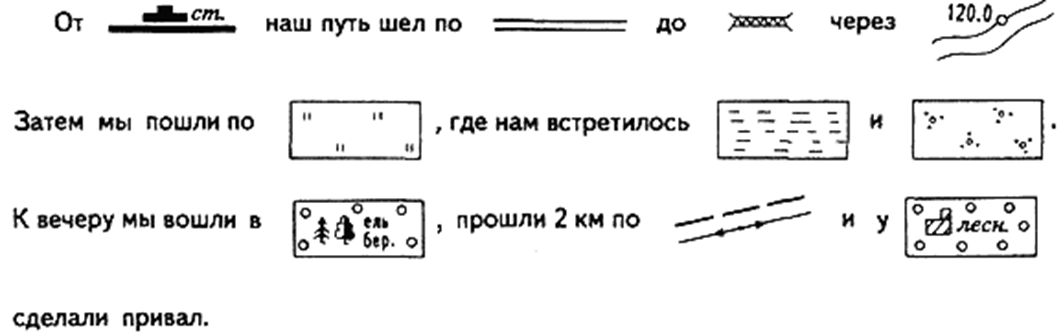 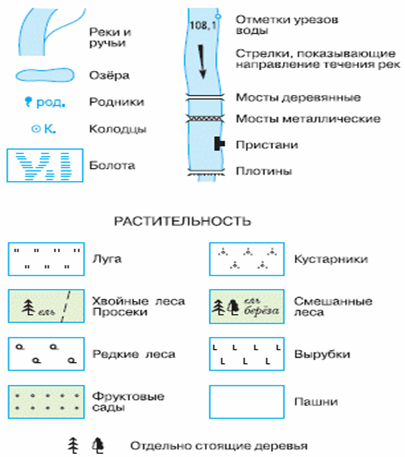 Интерактивный тренажер по функциональной естественнонаучной грамотности
https://funkestnauhgramot.blogspot.com/p/blog-page_30.html
Глобальные компетенции
Под глобальными компетенциями в исследовании понимают способности:
- критически рассматривать с разных точек зрения проблемы глобального характера и межкультурного взаимодействия;
- осознавать, как культурные, религиозные, политические, расовые и иные различия влияют на восприятие, суждения и взгляды людей;
- вступать в открытое, уважительное и эффективное взаимодействие с другими людьми на основе разделяемого всеми уважения к человеческому достоинству
1."Мой дом" 
Задание — сделать ремонт в своей комнате.
Вариант задания для начальной школы:
1) Сделать эскиз нового интерьера, подобрать образцы для ремонта.
2) Начертить план своей комнаты в масштабе (задать масштаб).
3) Рассчитать необходимое количество отделочных материалов, которые надо закупить, и количество средств, которые будут затрачены на их покупку.
4) Выяснить, во сколько обойдется работа работников.
5) Составить смету расходных материалов и строительных работ с использованием таблиц.
6) Расчитать стоимость 1 м² строительно-ремонтных работ.
2. "Моя улица" 
Задание для начальной школы — нарисовать план улицы: определить масштаб плана, исходя из размеров листа А3.
3. "Мой район"
Задание для начальной школы — составить буклет "Знаменитые места и люди нашего района".
Спасибо 
За внимание